Bilgisayar II
Uzaktan Eğitim
Uzaktan Eğitimin Temelleri Tanım
Kaya (2002):
Uzaktan eğitim, öğrenci danışmanlığı, öğrenci başarısının gözetilmesi ve korunması ve öğrenilen materyalin gösterilmesinde, her biri sorumluluk alan öğretmenlerin oluşturduğu bir ekip tarafından yürütülen kendi kendine çalışma şeklinin sistematik olarak düzenlenmesidir.
Eğitim içeriğini taşımak üzere teknik ortamların kullanımı
Öğretmen 
ve öğrencinin ayrılığı
Kuruma
dayalı
Endüstrileşmiş eğitim 
biçimine 
katılım
İki yönlü iletişim şartı
Ara sıra gerçekleşen oturum imkanı
Uzaktan Eğitimin Temelleri Tanımların Sentezi
Sınıfta Eğitimin Sıkıntıları
Eğitimin yaygınlaştırılamaması
Fırsat ve olanak eşitsizliği
Kaynakların verimli kullanılamaması
Eğitimde standardın sağlanamayışı
Uzaktan Eğitimin TemelleriNeden Uzaktan Eğitim?
Eğitimde maliyeti düşürme, kaliteyi yükseltme,
Öğrenciye serbesti sağlama, sınırlamaları kaldırma,
Daha zengin bir eğitim ortamı sunma,
Kendi kendine öğrenmeye katkı sağlama,
Uzaktan Eğitimin TemelleriNeden Uzaktan Eğitim?
Eğitimi bir taraftan kitleselleştirebilirken, diğer taraftan bireyselleştirebilme,
Belli bir zamanda ve belli bir kapalı alanda bulunma zorunluluğunu ortadan kaldırma,
Mevcut eğitim sistemlerinin kalitesini destekler,
Uzaktan Eğitimin TemelleriUzaktan Eğitimin dezavantajları?
Okul ortamındakine benzer sosyal etkileşime yer vermemesi,
Yardımsız ve kendi kendine öğrenme alışkanlığı olmayan öğrencilere yeterince yardım sağlayamaması,
Uzaktan Eğitimin TemelleriNeden Uzaktan Eğitim Değil?
Çalışan öğrencilerin dinlenme zamanını alması,
Uygulama ve tutuma yönelik davranışların gerçekleştirilmesinde etkili olamaması,
İletişim teknolojilerine bağımlı olması.
Temel Kavramlar
karma öğrenme (blended learning)

e-öğrenme (e-learning)

sanal (virtual) 

senkron/asenkron

örgün öğretim/eğitim
Hem yüz yüze hem de internet ortamında yürütülen eğitim
Elektronik ortamlarda yürütülen eğitim
Yüz yüze olmayan çoğunlukla internet üzerinden yürütülen eğitim
Eşzamanlı (aynı anda)/Eşzamansız (farklı zamanlarda) yapılan iletişim
Belirli bir zaman ve mekan dahilinde yapılan, devam zorunluluğu olan eğitim
LMS (Learnıng management system)Öğrenme yönetim sistemi
Uzaktan eğitim alan öğrencilerin ders içeriği görüntüleme, çevrimiçi derslere katılma, okul ve diğer öğrencilerle iletişim kurma gibi temel işlevleri gerçekleştirdikleri web tabanlı bir eğitim platformudur.
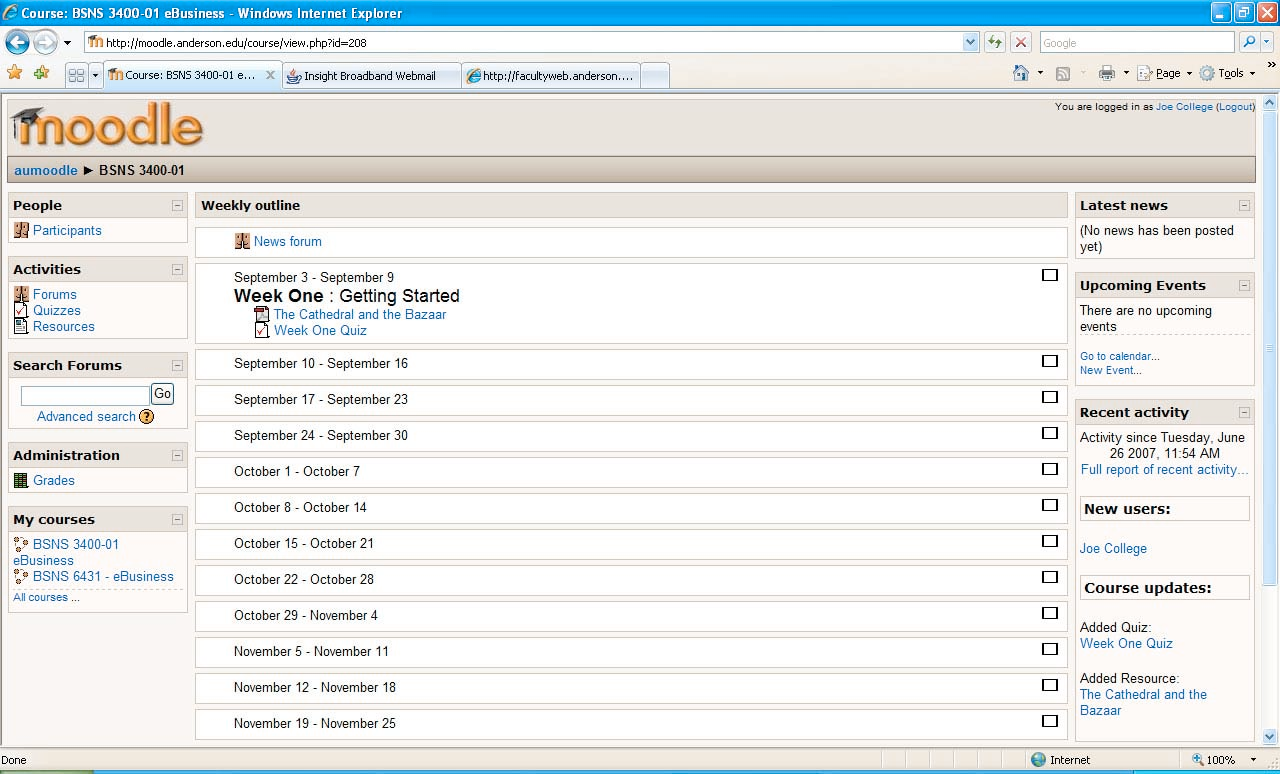 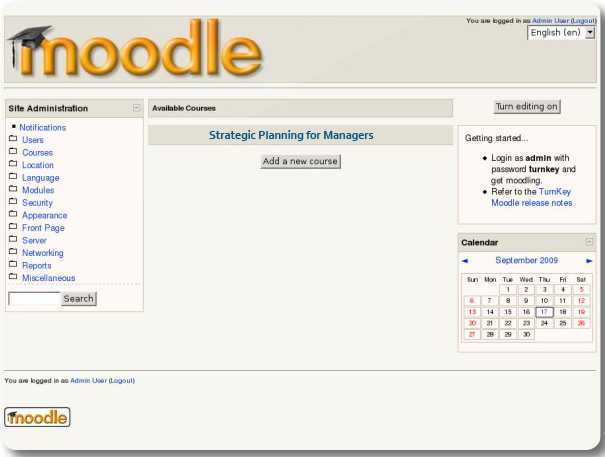 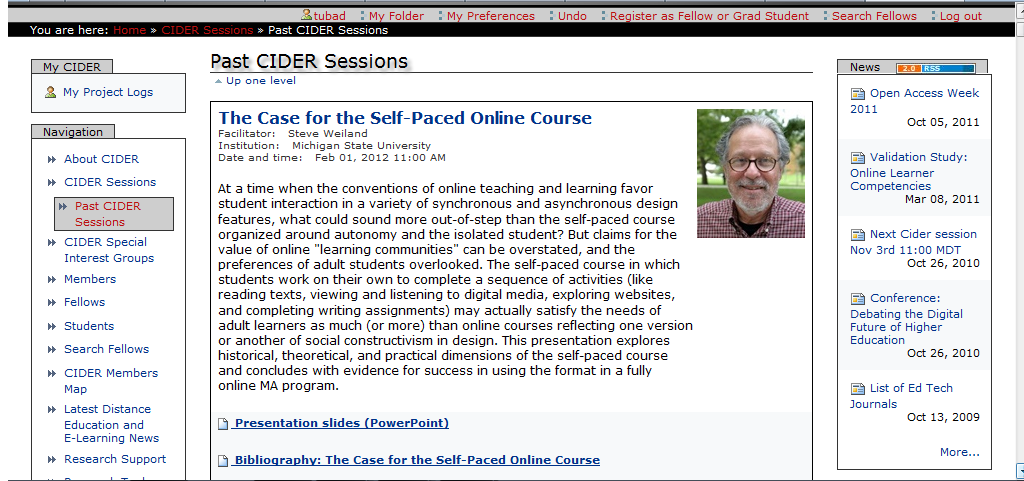 Webinar örneği (Elluminate Live)
(Açık ders üzerinde Bu hafta alanına yüklenen videoya bakınız)
Massıve open onlıne courses (MOOC)kitlesel açık çevrimiçi kurlar
Massıve open onlıne courses (Mooc)
Kitlesel çevrimiçi dersler olarak çevrilmiştir. 
Harvard gibi üniversitelerin derslerini çevrimiçi ortamlarda halka açması ile başlayan bir süreçtir. Yoğun ilgiden dolayı (milyonlarca kişi bu dersleri izlemiştir), derslerin yapılandırılması amaçlanmıştır (materyal, tartışma ortamı vb eklenmiştir) ve böylece MOOC ortaya çıkmıştır.
MOOC (massıve open onlıne courses)
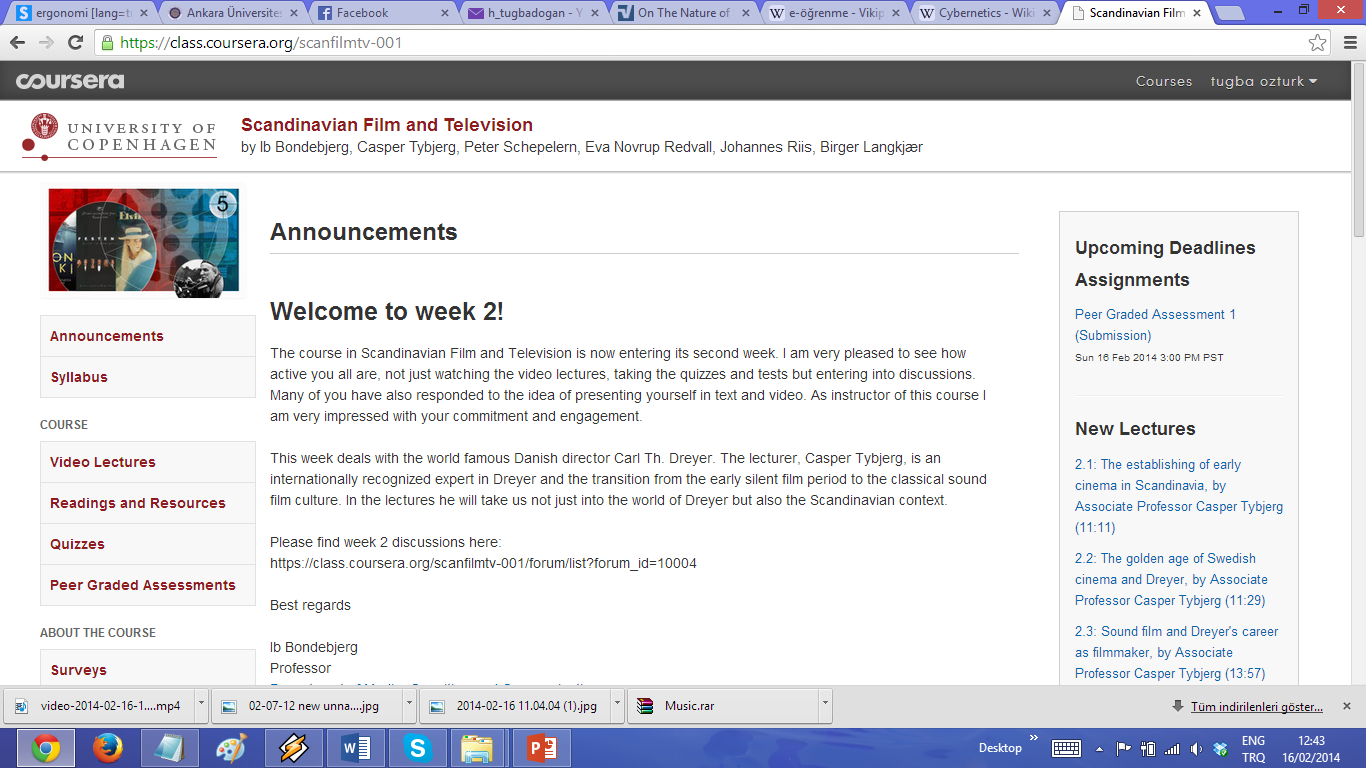 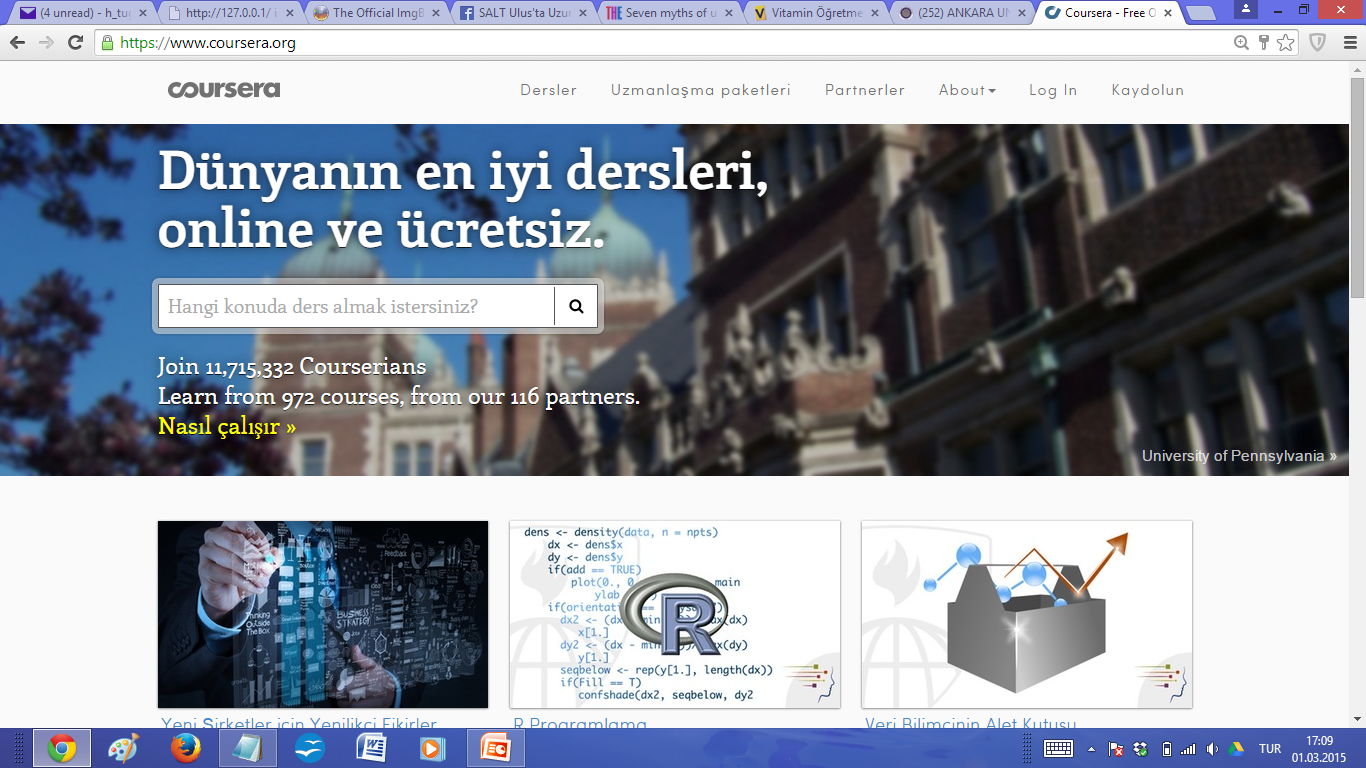 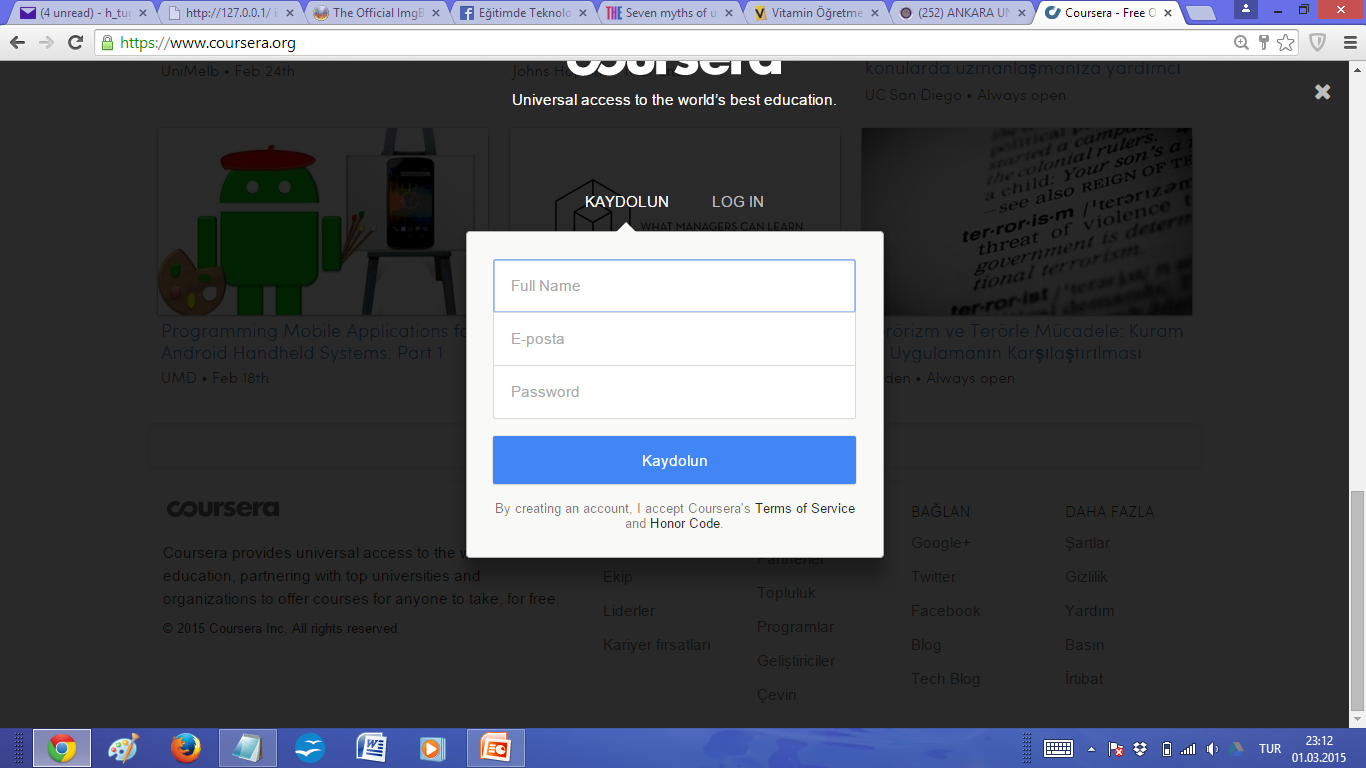 Emailinizdeki gelen onaylama işlemını tamamlayın
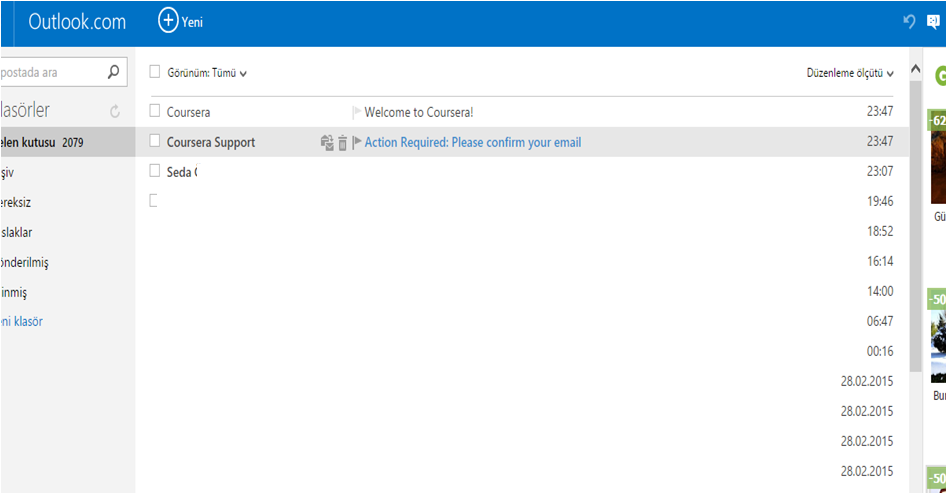 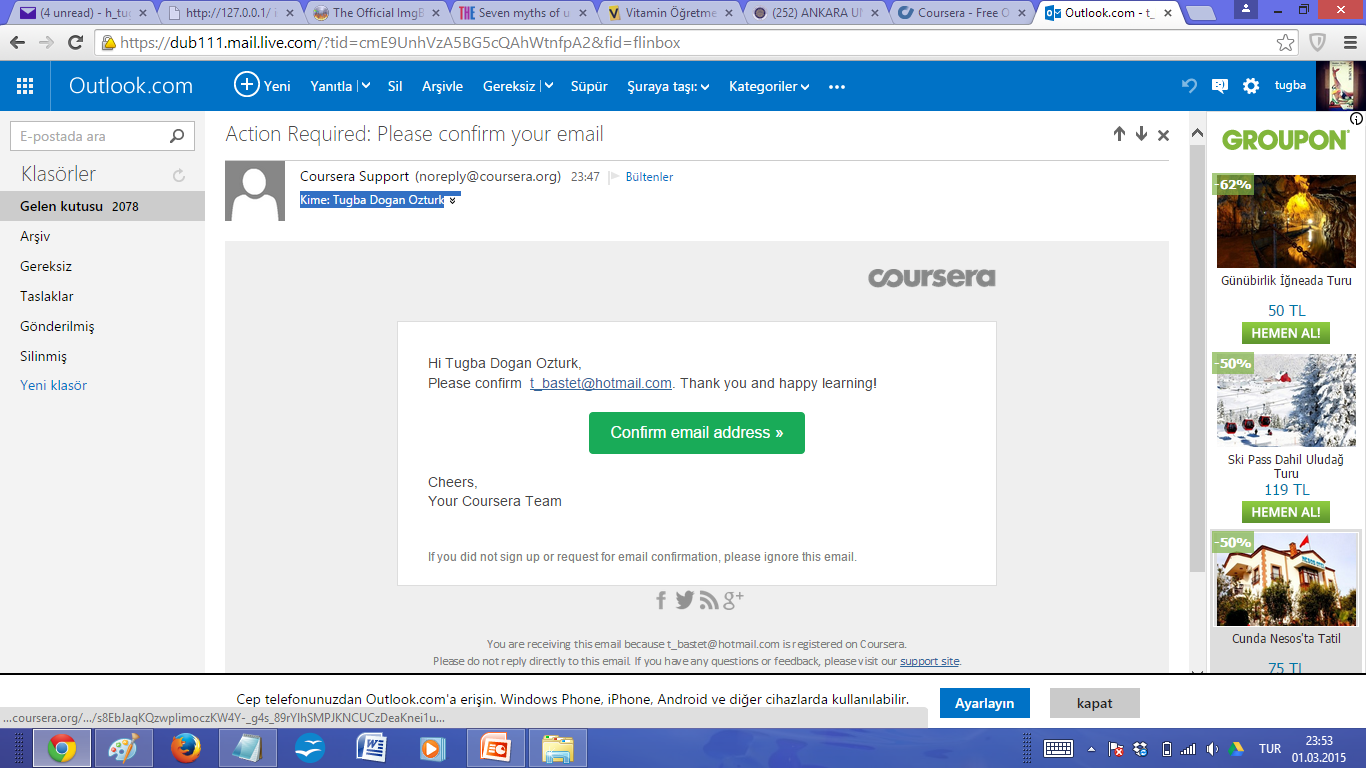 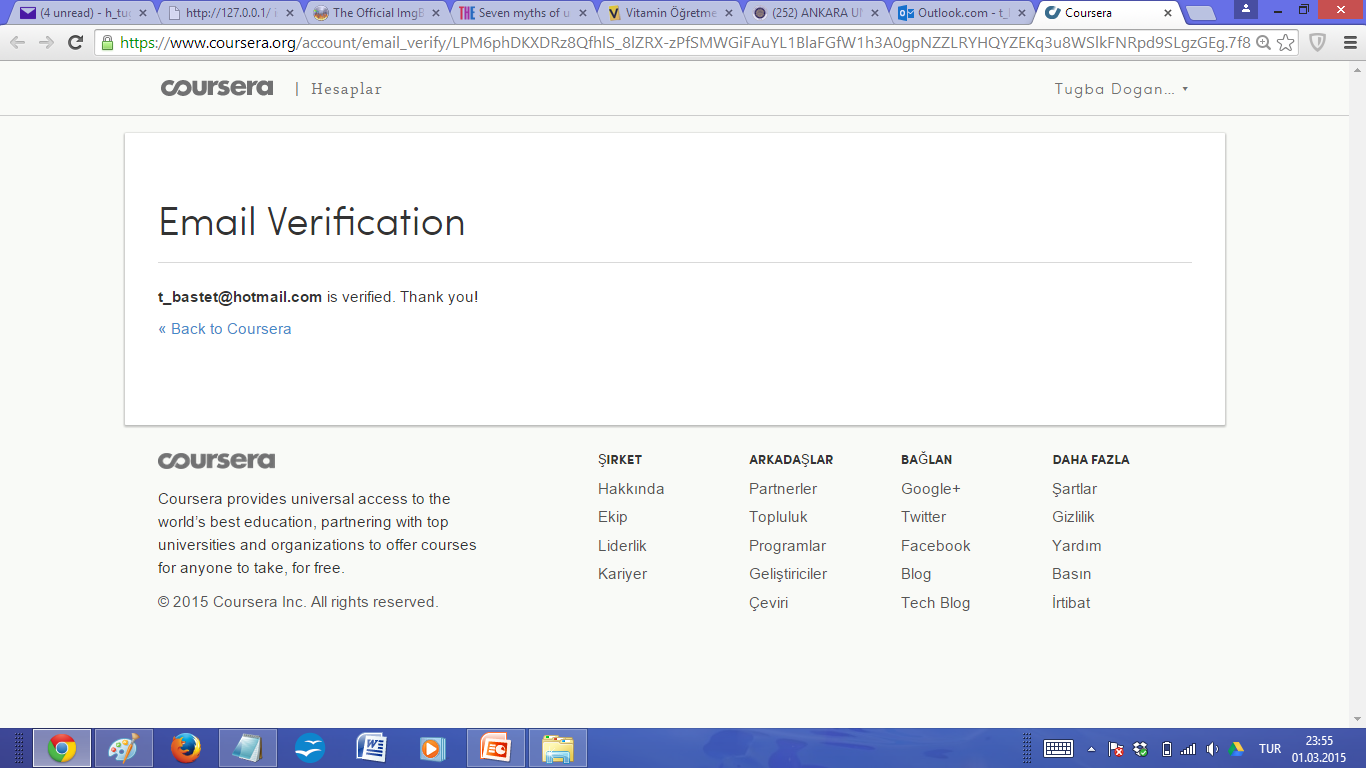 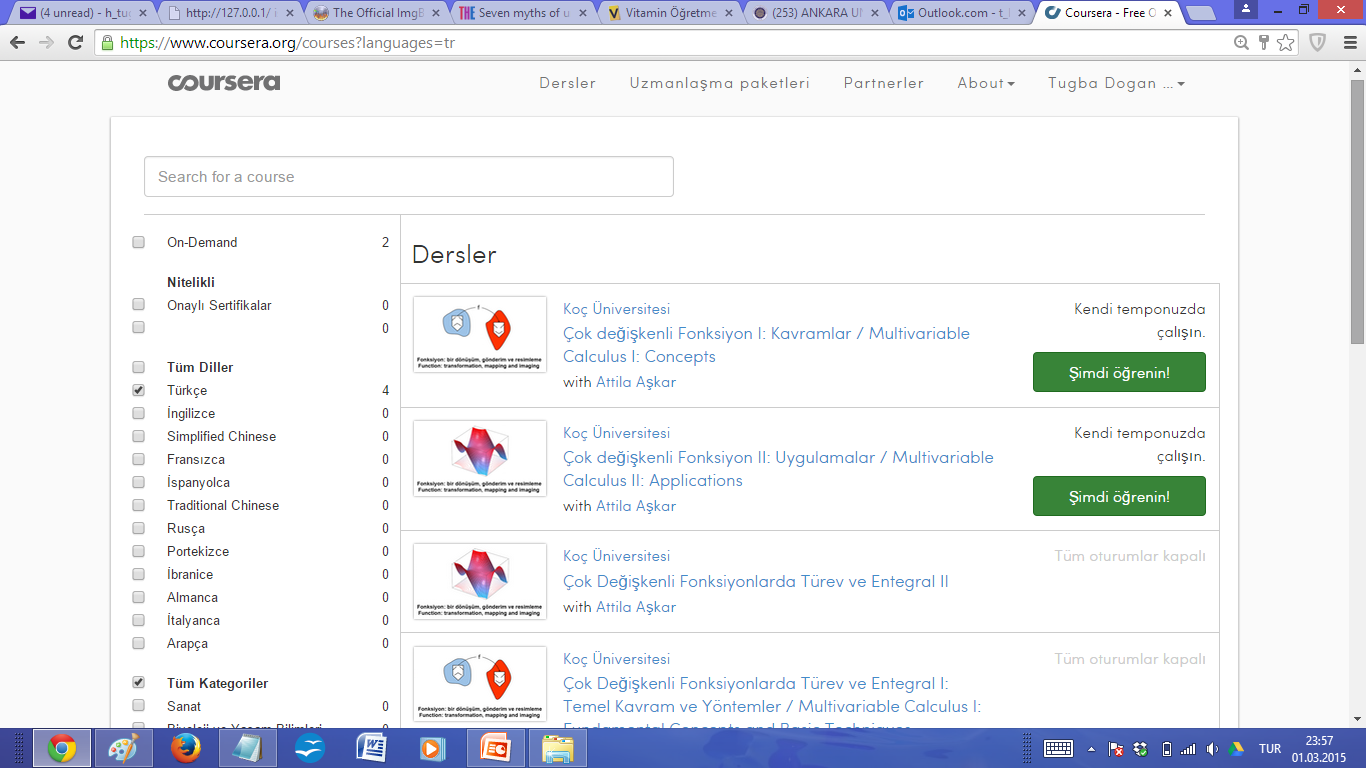 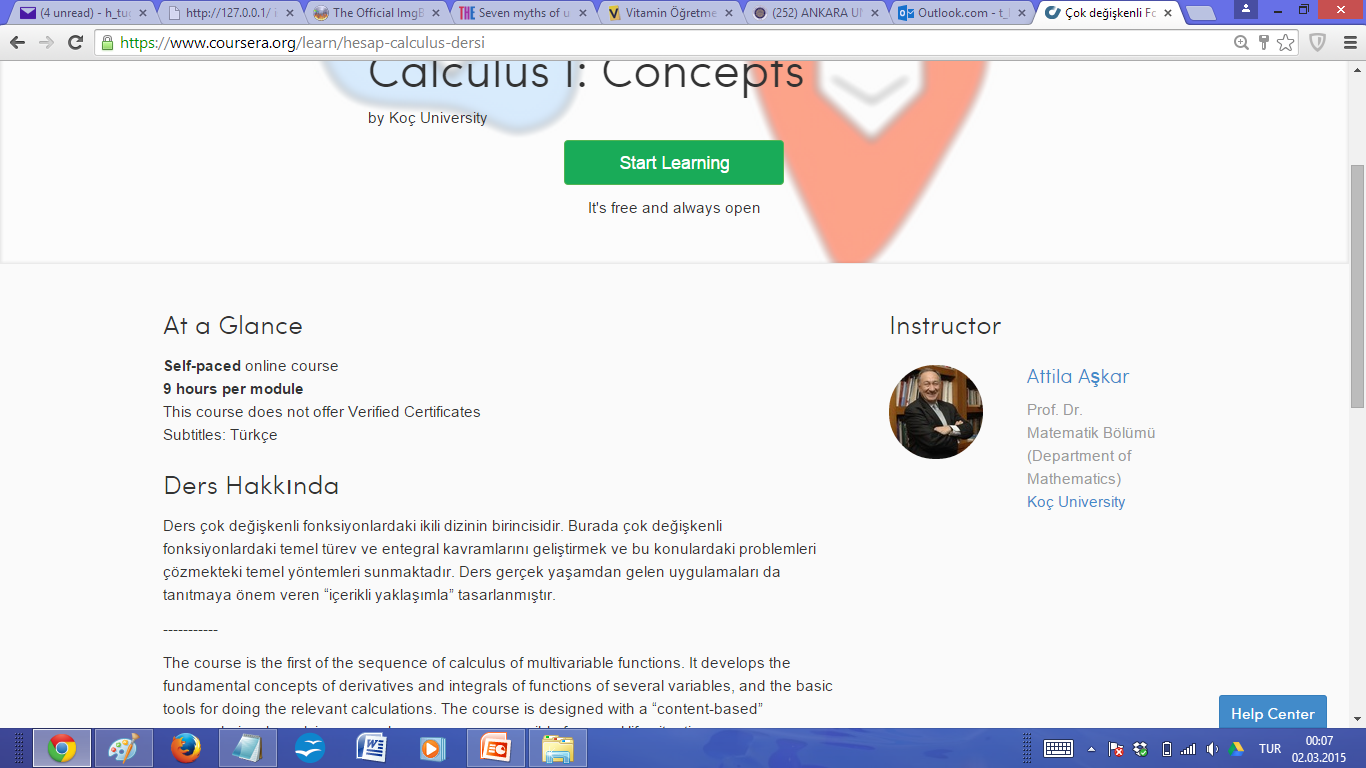 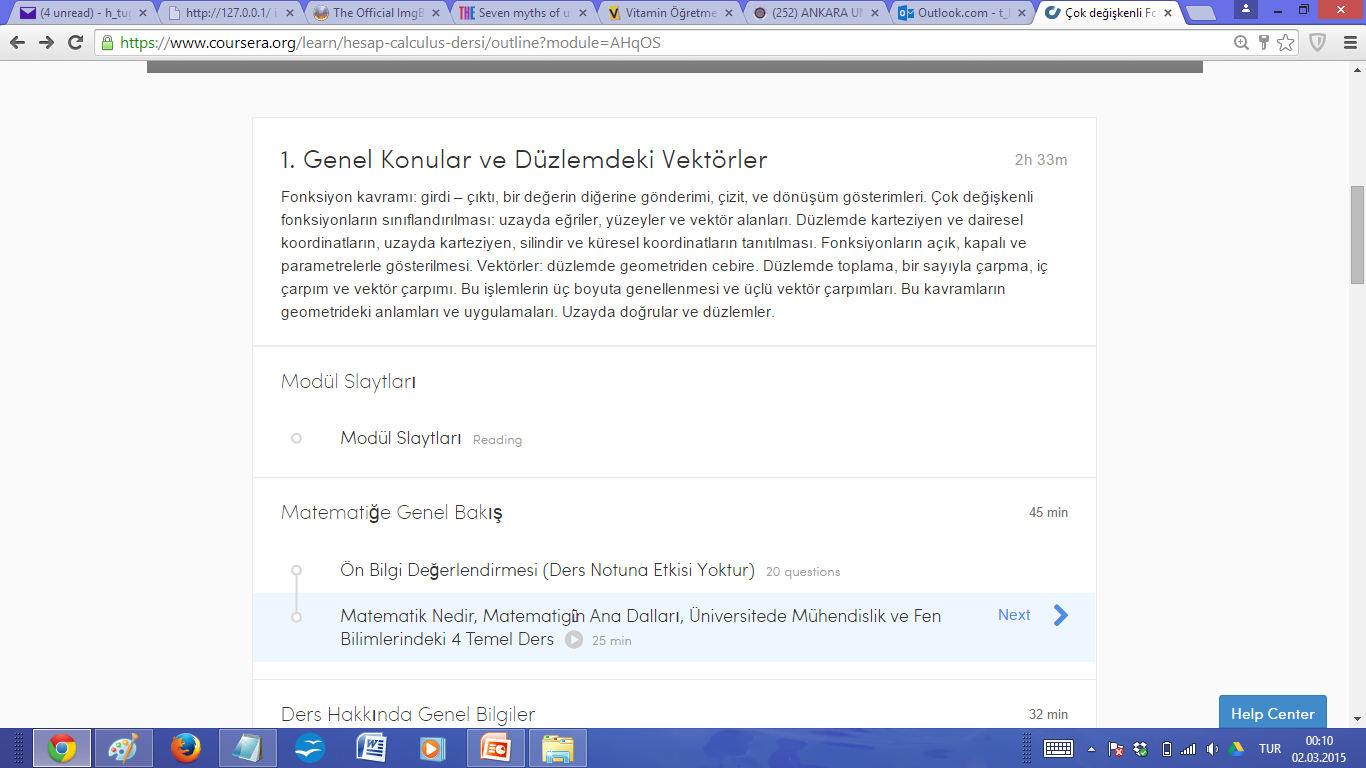 Video